調剤時に栄養指導をします
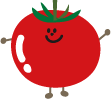 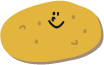 糖尿病の方
透析をされている方
複数科を受診している方　など


たんぱく質や塩分を控えた加工食品や栄養剤も販売しています
患者さまの健康を
トータルサポートします。
お気軽にご相談ください。
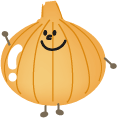 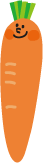 ○○薬局